Polypharmacy in the frail patient – cases
Dr Rebecca Whiting & Dr Emma Drydon

Acute Geriatricians
CHFT
Case 1
96 year old lady: multifactorial fall

"unsteady on feet"   
Scared of falling
Hypertension
Type 2DM
Hearing & visually impaired
Lives alone
No POC
No equipment in place
[Speaker Notes: 96yo lady admitted following multifactorial fall at home 
Assessed ED – no injuries – transferred to fSDEC
States she often feels unsteady on her feet but this time felt lightheaded too, feels well now.  
PMH – HTN, T2DM, hearing and visually impaired 
Meds – Amlodipine 5 mg, Furosemide 20mg, Amitriptyline 10mg ON, Solifenacin, Ranitidine, Metformin 1g BD, Gliclazide MR 30mg OD, Atorvastatin 40mg
Shx - Lives alone, no equip/care in place]
Case 1
Amlodipine 5 mg OD
Furosemide 20mg OD
Amitriptyline 10mg ON
Solifenacin 5mg OD
Ranitidine 150mg BD
Metformin 1g BD
Gliclazide MR 30mg OD
Atorvastatin 40mg
Managing own medications
No medication aids

OTC:
Prunes, laxatives
Case 1
Systems Review

Mood ok
Confidence falling
Appetite reducing
Prone to constipation
Worried about STM
Often incontinent
Mobility deteriorating
2 falls / year
Discussed Goals of Care:
DNACPR Discussed & Agreed
PPC Home
Would consider admission if illness thought to be reversable

OE:
Normotensive
Postural drop (Symptomatic)

Ix:
FBC N U&E baseline HbA1C 44 ECG NSR
[Speaker Notes: Systems review – mood ok, although confidence impacted. Appetite reduced over time, thinks likely lost weight over the years. Often constipated – uses prunes/OTC meds, often incontinent – wears pads. Possible STM loss. Mobility has been declining, furniture walks and uses a stick. 2 falls that year.
Goals of care – agrees with rationale for DNAR on grounds frailty, would prefer to be at home if at all possible but would like to consider admission for something reversable.
o/e - GCS 15, chest clear, normotensive with significant and symptomatic drop, HS N, abdo SNT, no LL oedema 
Bloods FBC N, U&E at baseline a1c 44 ECG NSR
Seen by unit PT – going to suggest some equipment and falls review at home]
Case 1
PT Review
Aiming home – with equipment
Medication Review
Virtual Ward
Case 1: Medication review
Amlodipine 5 mg OD
Furosemide 20mg OD
Amitriptyline 10mg ON
Solifenacin 5mg OD
Ranitidine 150mg BD
Metformin 1g BD
Gliclazide MR 30mg OD
Atorvastatin 40mg
Consider:
ACB Score
[Speaker Notes: Amlodipine 5 mg, Furosemide 20mg, Amitriptyline 10mg ON, Solifenacin, Ranitidine, Metformin 1g BD, Gliclazide MR 30mg OD, Atorvastatin 40mg
Anticholinergic Cognitive Burden score = 1+3+3+1
Discuss risks/burden each treatment with patient and NOK bearing in mind goals of care. 
Targets in HTN/DM with frailty
Some medications not appropriate in very frail e.g. SGLT2 inhibitors]
Case 1: Medication review
Amlodipine 5 mg OD
Furosemide 20mg OD
Amitriptyline 10mg ON
Solifenacin 5mg OD
Ranitidine 150mg BD
Metformin 1g BD
Gliclazide MR 30mg OD
Atorvastatin 40mg
Consider:
ACB Score
1 + 3 + 3 + 2 +1 = 10
[Speaker Notes: Amlodipine 5 mg, Furosemide 20mg, Amitriptyline 10mg ON, Solifenacin, Ranitidine, Metformin 1g BD, Gliclazide MR 30mg OD, Atorvastatin 40mg
Anticholinergic Cognitive Burden score = 1+3+3+1
Discuss risks/burden each treatment with patient and NOK bearing in mind goals of care. 
Targets in HTN/DM with frailty
Some medications not appropriate in very frail e.g. SGLT2 inhibitors]
Case 1: Medication review
Amlodipine 5 mg OD
Furosemide 20mg OD
Amitriptyline 10mg ON
Solifenacin 5mg OD
Ranitidine 150mg BD
Metformin 1g BD
Gliclazide MR 30mg OD
Atorvastatin 40mg
Consider:
ACB Score
1 + 3 + 3 + 2 +1 = 10

Targets of Care in frailty

Secondary prevention in the old old

Individualised risks/benefit conversation with patient
[Speaker Notes: Amlodipine 5 mg, Furosemide 20mg, Amitriptyline 10mg ON, Solifenacin, Ranitidine, Metformin 1g BD, Gliclazide MR 30mg OD, Atorvastatin 40mg
Anticholinergic Cognitive Burden score = 1+3+3+1
Discuss risks/burden each treatment with patient and NOK bearing in mind goals of care. 
Targets in HTN/DM with frailty
Some medications not appropriate in very frail e.g. SGLT2 inhibitors]
Followed up on virtual ward
BP steadily rising and now 186/110, still has a drop but less symptomatic 
Daughter raises concerns about amitriptyline cessation – really helped her with sleep and this has become a problem again
Case 2
81 year old lady : multifactorial recurrent falls

2 year history of worsening chorea


Currently being worked up for probable vascular dementia
ACE III 48/100
CTH: global severe ischaemic change
Noted an ACB score of 10
Postural hypotension
[Speaker Notes: From the greek word for dance
Irregular, non rhythmic movements, moves from muscle group to muscle group
Patient can look fidgety 

LSBP drop
HPC 2 year history of worsening chorea
Currently being worked up for probable vascular dementia with ACE III 48/100, CTH showing global severe ischaemic change. Noted an ACB score of 10]
Case 2
Ischaemic Heart Disease
Osteoarthritis


Lives with husband
Mobile with aid
Carers TDS pADLS
Concerns re memory
Aspirin 75mg OD
Dosulepin 75mg OD
Amitriptyline 25mg ON
Tramadol 50mg QDS
Paracetamol 1g QDS
Hydroxyzine 25mg OD
[Speaker Notes: Previous MI – currently taking aspirin 
Lives in her own house with her husband 
She is mobile with aid around her house, and has carers to help with ADLs]
Case 2
OE: 
Hyperactive​
Orientated​
Generalised chorea limbs & trunk​
​
Ix:​
ECG NSR 1st deg block QTc 525​
CT Head: severe small vessel disease. No established infarcts.
Causes of chorea in the Elderly
Senile chorea 
Huntington's chorea 
Stroke
Autoimmune thyroiditis
Hyperglycaemic chorea – non ketotic hyperglycaemia 
Coeliac disease 
Low B12
Vasculitis, antiphospholipid syndrome,  lupus, paraproteinemia, polycythaemia vera
[Speaker Notes: Senile chorea 
Huntington's chorea 'father had similar' - genetic test sent 
Stroke – SVD middle/post cerebral A. territory, supplying basal ganglia, haemorrhagic more likely, most resolve in 6m. Hemiballism – high amplitude, with time post stroke ballism often evolves into a lower amplitude chorea. 
Autoimmune thyroiditis
Hyperglycaemic chorea – non ketotic hyperglycaemia 
Coeliac disease – GF diet helps. Of note this patients notes stated she required a gluten free diet but she refuted this. 
Low B12
Vasculitis, antiphospholipid syndrome, lupus, paraproteinemia, polycythaemia vera]
Case 2: Medication Review
Aspirin 75mg OD
Dosulepin 75mg OD
Amitriptyline 25mg ON
Tramadol 50mg QDS
Paracetamol 1g QDS
Hydroxyzine 25mg OD
Dosulepin --> Mirtazepine
Amitriptyline: stopped
Tramadol reviewed
ACB Score = 11
[Speaker Notes: Dosulepin – hyperkinetic movement disorders related to diminution of CNS acetylcholine activity
..swapped to mirtazepine (also better from a cardiac s/e point of view)
Amitriptyline stopped 
Tramadol – can also cause choreiform movement 
Vascular dementia increases vulnerability to these effects 
Hyperkinetic movement disorders may occur as side effects of antipsychotic drugs; and a hyperdopaminergic state induced by the neuroleptic compounds is thought to be a cause of extrapyramidal disorders such as tardive dyskinesia. 

N.B patients anticholinergic burden was 11 - The ACB effects are proportionate to the dose and duration of exposure. ACB score of 3 or more may increase the risks of cognitive impairment, functional impairment, falls and mortality in older adults (> 50 – 65 years). Increased doses and long duration of use are associated with increased risk of dementia. Long term effects of anticholinergics on cognition is unknown.]
ACB Score
The ACB effects are proportionate to the dose and duration of exposure. 

ACB score of 3 or more may increase the risks of cognitive impairment, functional impairment, falls and mortality in older adults (> 50 – 65 years). 

Increased doses and long duration of use are associated with increased risk of dementia.
Management
Addressed LSBP drop with medication changes 

Planned to start  Tetrabenazine – a medication often prescribed for movement disorders such to help with symptoms 

However – prolonged QT – multiple causative admission medications; Hydroxyzine (prescribed for pruritis) and also amitriptyline.

QTc normalised after medication changes – tetrabenzine started
[Speaker Notes: Addressed LSBP drop with meds changes 
Plan to start on Tetrabenazine – a medication often prescribed for movement disorders such to help with symptoms 
However – prolonged QT – multiple causative admission medications; Hydroxyzine (prescribed for pruritis) and also amitriptyline.
She also had a low K+ corrected and tx started once QTc was normalised]
Case 2 outcome
Genetic testing
29 CAG repeats in the intermediate range
She will not be affected by HD, however her family will need genetic testing
This allele may be unstable on transmission & offspring may be at risk.
Family informed and referred to Leeds. 


Symptoms entirely settled with medication changes and treatment.
Case 3
87yr old lady : multifactorial fall : No injuries

3rd fall in last 6 months
Background:
Hypertension
Atrial Fibrillation
Osteoarthritis
Lives alone
Mobile with WZF
Carers BD
Falls pendant
Apixaban
Ramipril 
Paracetamol
Diclofenac gel
Case 3
Opportunistic Review

BP 
Postural hypotension
Bone Health Assessment
DOAC
Falls and environment assessment
CHADS2VASC Score = 2
Intermed Risk thromboembolic event 4% risk / yr without anticoagulation

ORBIT = 3
(Assuming Hb >12, no bleeding history, eGFR >60)
Medium risk group 4.7 bleeds / 100 patient years

GARFIELD AF
Wider range RF co
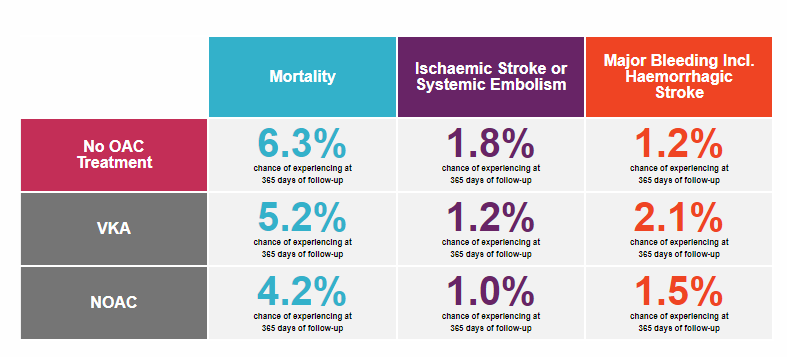 Case 3
CHADS2VASC = 2 – visual on GPevidence.org
ORBIT - visual on GPevidence.org
CRUSADE – bleeding risk after MI
GARFIELD AF – large prospective registry AF – includes more risk factors incl dementia
References
Dyskinesia Associated with Tricyclic Antidepressants. Fann et al. https://www.cambridge.org/core/journals/the-british-journal-of-psychiatry/article/abs/dyskinesias-associated-with-tricyclic-antidepressants/D0351D226B40FEC02611CEB4F102B54D

Treatable hyperkinetic movement disorders not to be missed. Meneret et al.  https://www.frontiersin.org/articles/10.3389/fneur.2021.659805/full

NICE Hypertension and multimorbidity guidelines